Polarized Positron Source
Logo Idea
New goal parameters
2+3 cavity
Plan A B & C in Simulations
Mark Stefani
Sep 8th 2021
Logo ideas? Project name?
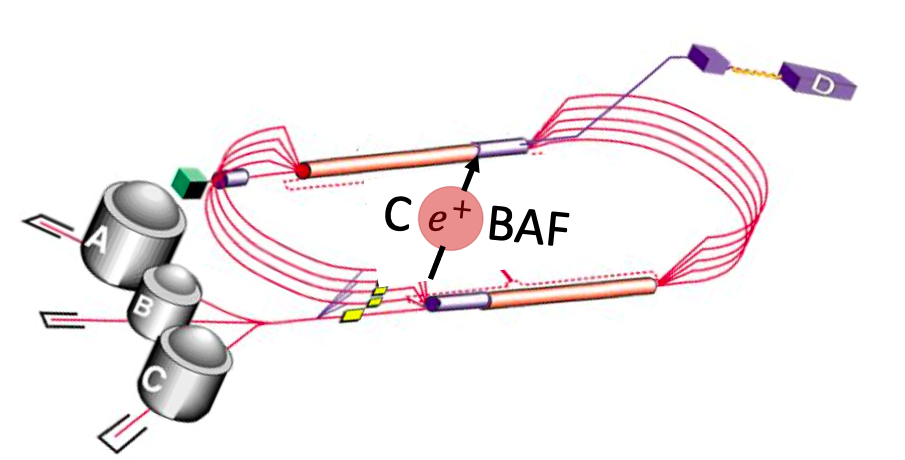 2
New parameters for optimization
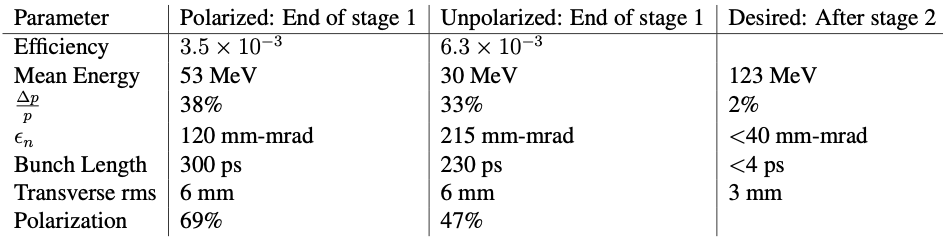 3
New parameters for optimization
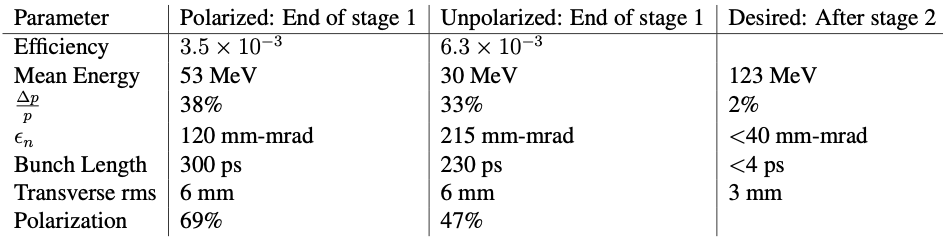 Polarized: 
	Reduce range of energy selected and increase mean energy.
	Efficiency of 1e-4, emittance <40 mm-mrad, and Polarization >70%.
Unpolarized: 
	Reduce range of energy selected and decrease mean energy.
	Efficiency of > 1e-3  and emittance of <40 mm-mrad.
4
Cavity used in simulation
2+3 cell cavity
Allows for different phase and field amplitude to see if initial deceleration is beneficial
Still allows multiple cells of acceleration.
Allows for a flat 5 cell field if optimal.

Length  and bore is dependent on frequency.
5
Three layouts will be optimized and compared
1.
2.
Legend
Target
AMD
Solenoid
Quadrupole
Dipole
Collimator/dump
RF Cavity
3.
6
A
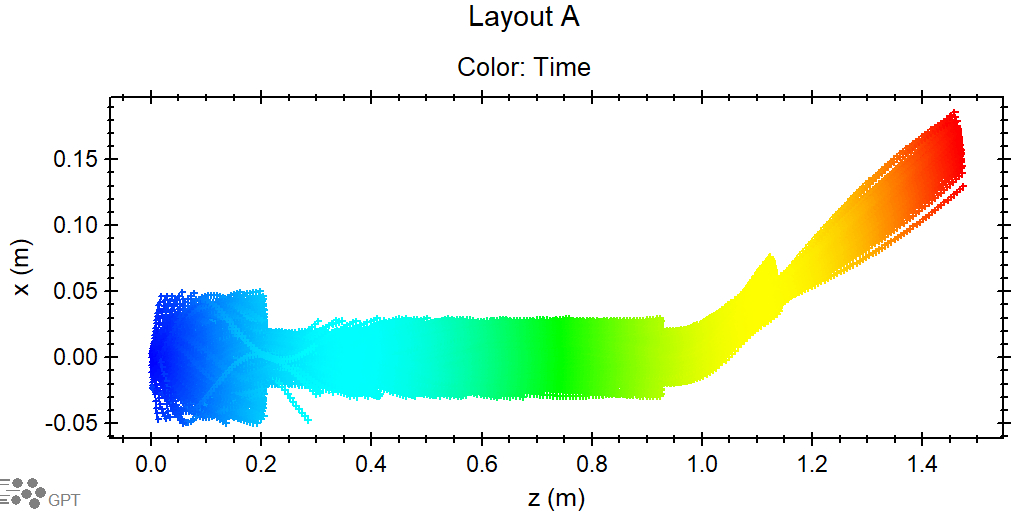 B
8
C
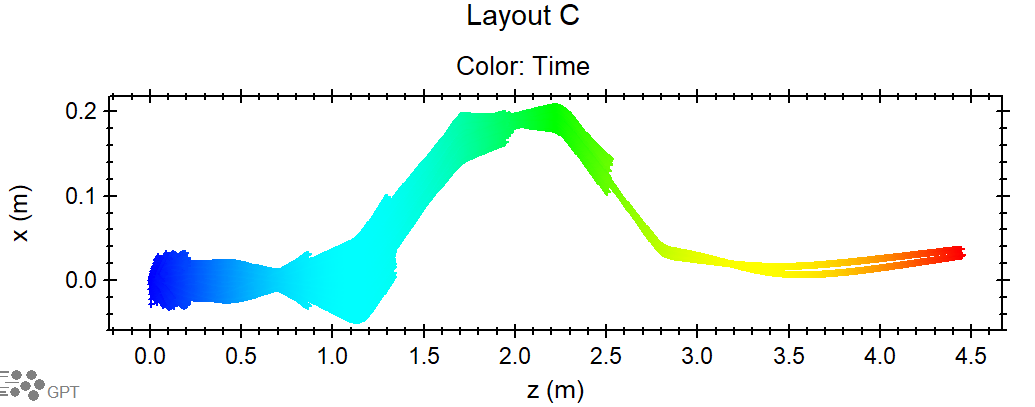 9